Completing the Language Instruction Educational Program (LIEP) Template
Thomas Kirk
Office of English Language Proficiency
Completing the Language Instruction Educational Program (LIEP) Template
Thomas Kirk	
Director of EL Identification and Monitoring
Office of English Language Proficiency
2
Language Instruction Educational Program (LIEP)
Topics
Legal Requirements
The LIEP Template and Submitting the Completed Form

The LEA Information Page
I. Assurances
II. Language Instruction
III. Parent and Family Involvement
IV. Professional Development
V. Civil Rights Requirements
3
Language Instruction Educational Program (LIEP)
Legal Requirements
Under Title VI of the Civil Rights Act of 1964 and the Equal Educational Opportunities Act of 1974 (EEOA), all States and all Local Education Agencies (LEAs) must ensure that English learners (ELs) can participate meaningfully and equally in educational programs and services. To meet these obligations LEAs must:
Identify and assess all potential EL students in a timely, valid, and reliable manner;
Provide EL students with a language assistance program that is educationally sound and proven successful, consistent with Castañeda v. Pickard and the Supreme Court decision in Lau v. Nichols.
Provide sufficiently well-prepared and trained staff and support the language assistance programs for EL students;
4
Language Instruction Educational Program (LIEP)
Legal Requirements (cont.)
Ensure that EL students have equal opportunities to meaningfully participate in all curricular and extracurricular activities;
Avoid unnecessary segregation of EL students;
Ensure that, in accordance with the Individuals with Disabilities Education Act (IDEA) or Section 504 of the Rehabilitation Act of 1973, EL students who have or are suspected of having a disability are identified, located, and evaluated in a timely manner and that the language needs of students who requiring special education and disability related services are considered in evaluations and delivery of services;
Meet the needs of EL students who opt out of language assistance programs;
5
Language Instruction Educational Program (LIEP)
Legal Requirements (cont.)
Monitor and evaluate EL students in language assistance programs to ensure their progress with respect to acquiring English proficiency and grade level content knowledge, exit EL students from language assistance programs when they are proficient in English, and monitor exited students to ensure they were not prematurely exited and that any academic deficits incurred in the language assistance program have been remedied;
Evaluate the effectiveness of the school district’s language assistance program;
Ensure meaningful communication with parents whose own English language proficiency may be limited.
6
Language Instruction Educational Program (LIEP)
The LIEP Template and Submitting the Completed Form
The template discussed in this presentation is available on the English Learners page of the OSDE website (https://sde.ok.gov/english-language-proficiency-assessments).  
The completed form should be saved as a PDF file and uploaded with the LEA’s Consolidated Application.
The due date for submission is the same as that for the Consolidated Application – September 30, 2022. 
The LIEP should be reviewed annually and revised as needed.
7
Language Instruction Educational Program (LIEP)
The LEA Information Page
Language Instruction Educational Program (LIEP)
8
I. Assurances
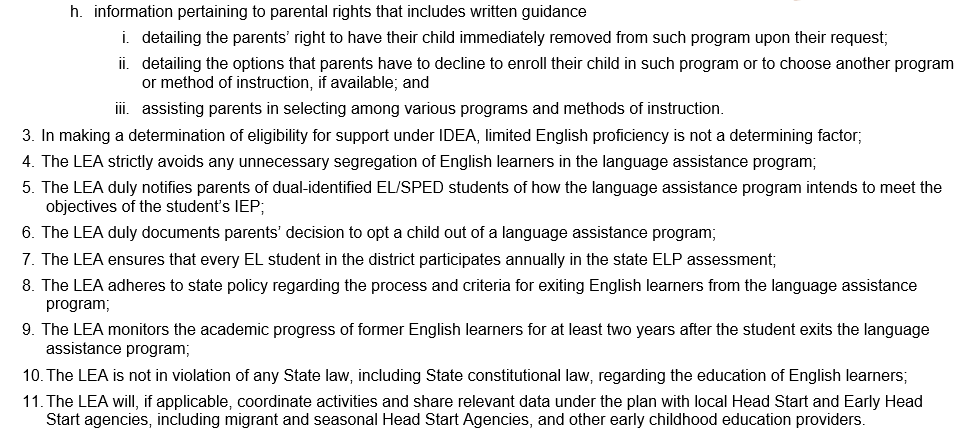 9
Language Instruction Educational Program (LIEP)
The Remainder of the Template
The remainder of the LIEP Template is divided into four sections, each covering a series of program requirements. These sections are:
Language Instruction
Parent and Family Involvement
Professional Development
Civil Rights Obligations
10
Language Instruction Educational Program (LIEP)
II. Language Instruction
11
Language Instruction Educational Program (LIEP)
II. Language Instruction (cont.)
Question 3 asks the LEA to indicate which strategy or strategies have been adopted and to describe how the strategy will A) achieve English proficiency, and B) meet State academic standards.
The options are:
Transitional Bilingual
Dual Language or Two-way Immersion
English as a Second Language (ESL) or English Language Development (ELD)
Content Classes with integrated ESL support
Newcomer Programs
Other
12
Language Instruction Educational Program (LIEP)
II. Language Instruction (cont.)
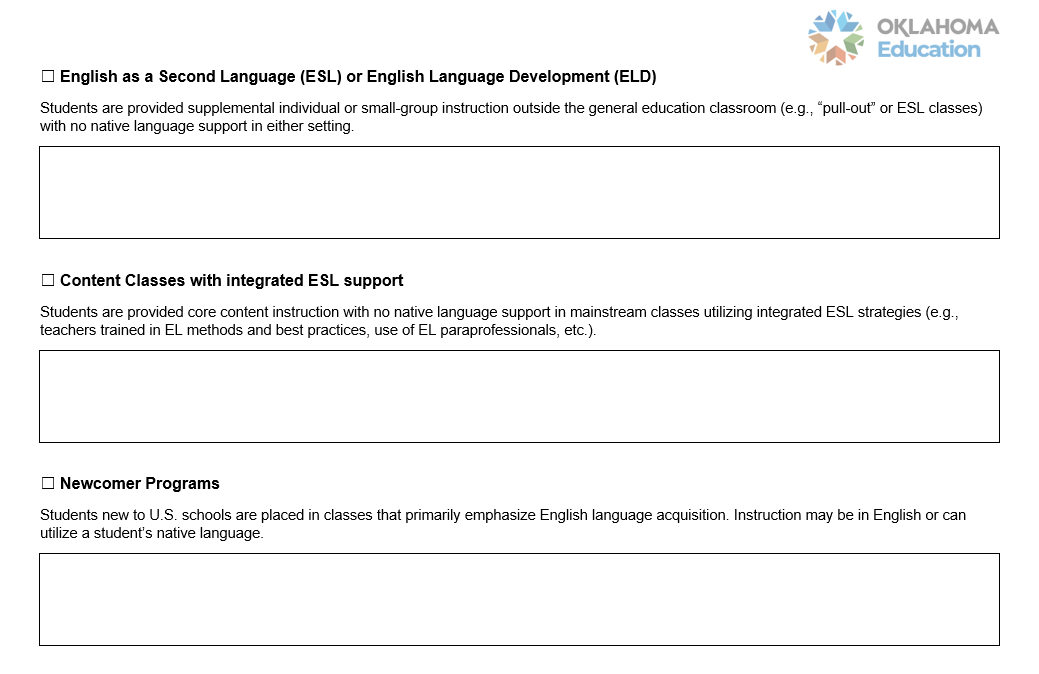 13
Language Instruction Educational Program (LIEP)
II. Language Instruction (cont.)
14
Language Instruction Educational Program (LIEP)
II. Language Instruction (cont.)
15
Language Instruction Educational Program (LIEP)
III. Parent and Family Involvement
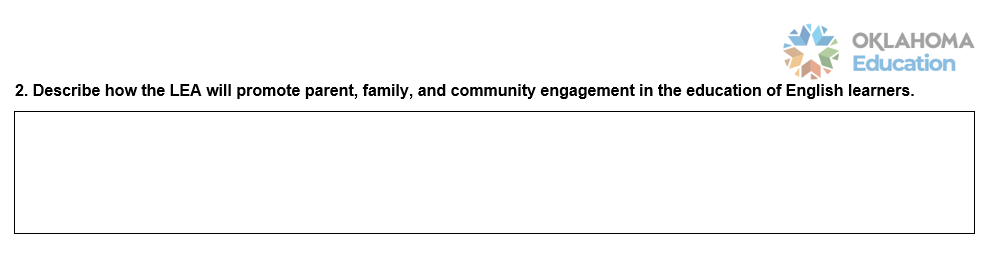 16
Language Instruction Educational Program (LIEP)
IV. Professional Development
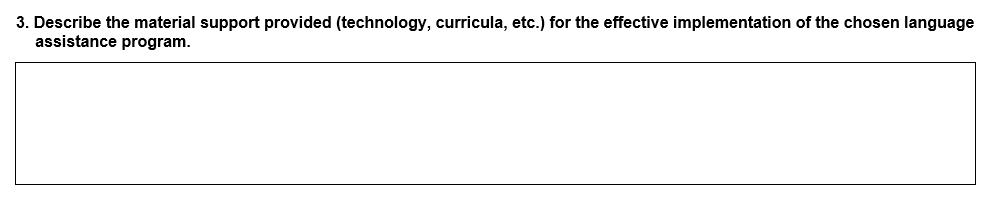 17
Language Instruction Educational Program (LIEP)
V. Civil Rights Requirements
18
Language Instruction Educational Program (LIEP)
V. Civil Rights Requirements (cont.)
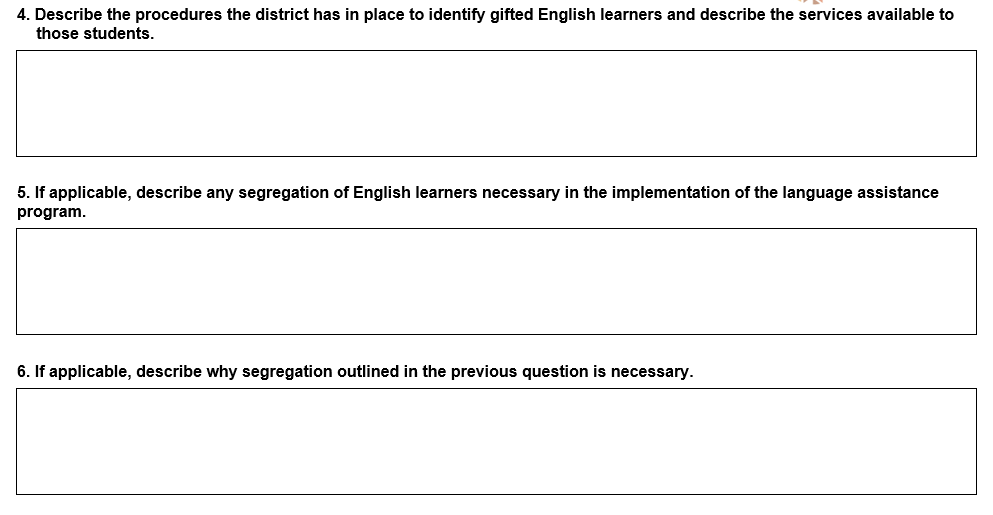 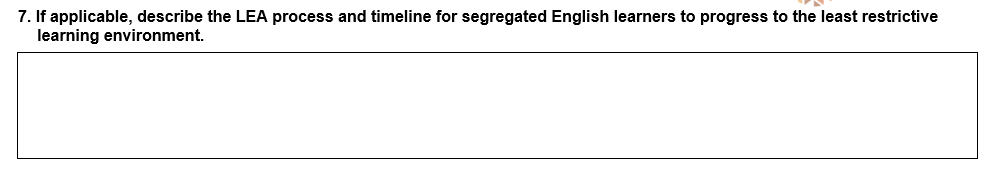 19
Language Instruction Educational Program (LIEP)
Questions and Feedback
20
Language Instruction Educational Program (LIEP)
The End
Thomas Kirk
Director of EL Identification and Monitoring
Office of English Language Proficiency
Oklahoma State Department of Education
Thomas.Kirk@sde.ok.gov
21
Language Instruction Educational Program (LIEP)